Evaluation de Français
Prénom  : __________________
Date :  ____________________
CM2
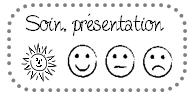 n°3 : G3, C3, 02
Compétences évaluées
La nature des mots
Savoir conjuguer les verbes au présent (2)
Connaître et utiliser quelques homonymes grammaticaux
Appréciation
acquis
à renforcer
en cours 
d’acquisition
Signature des parents
non acquis
1   Ecris les mots soulignés dans le tableau et indique sa nature
Sur la planète du petit Prince, il y avait comme sur toutes les planètes, de bonnes herbes et de mauvaises herbes. Par conséquent de bonnes graines de bonnes herbes et de mauvaises graines de mauvaises herbes. 
Mais les graines sont invisibles. Elles dorment dans le secret de la terre jusqu'à ce qu'il prenne fantaisie à l'une d'elles de se réveiller. 
Alors elle s'étire, et pousse d'abord timidement vers le soleil une ravissante petite brindille inoffensive. S'il s'agit d'une brindille de radis ou de rosier, on peut la laisser pousser comme elle veut. Mais s'il s'agit d'une mauvaise plante, il faut arracher la plante aussitôt, dès qu'on a su la reconnaître. 
Or il y avait des graines terribles sur la planète du petit prince... c'étaient les graines de baobabs. le sol de la planète en était infesté. 
Or un baobab, si l'on s'y prend trop tard, on ne peut jamais plus s'en débarrasser. Et si la planète est trop petite, et si les baobabs sont trop nombreux, ils la font éclater.
La nature des mots
2   Ecris un texte sur Noël en utilisant au moins 2 noms propres, 2 noms communs, 2   
   adjectifs, 2 pronoms personnels, 2 déterminants. Souligne-les et écris dessous ce que c’est.
____________________________________________________________________________
____________________________________________________________________________
____________________________________________________________________________
____________________________________________________________________________
____________________________________________________________________________
____________________________________________________________________________
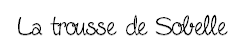 3   Ecris ces verbes avec le sujet demandé au présent
prendre : 	je ____________________	ils ____________________
courir : 	tu ____________________	elle ____________________
vouloir : 	je ____________________	il ____________________
faire : 	nous ____________________	vous ____________________
voir : 	nous ____________________	ils ____________________
craindre : 	tu ____________________	vous ____________________
résoudre :	je ____________________	nous ____________________
dire : 	elle ____________________	vous  ____________________
tenir : 	il ____________________	elles  ____________________
Le présent (2)
Quel, qu’elle / la, là, l’a
4   Complète par quel(s), quelle(s) ou qu’elle(s)
Dis à Elodie et à Jessica ____________ se dépêchent un peu. * Dis-moi ____________ est ton actrice préférée. * ____________ sont les quatre grands fleuves français ? * Ah ! ____________  était jolie la petite chèvre de monsieur Seguin ! ____________  belle journée ! * ____________  jour es-tu né ?
5   Complète par la, là, ou l’a
Le maître ______ vu faire des bêtises, mais il ne ______ pas puni. * J’ai conduit ______ chatte  chez le vétérinaire et il ______ guérie * Je vous donne deux tubes pour la peinture, celui- ______  c’est pour peindre le ciel * ______ jeune fille est cachée ______ .
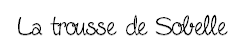 Evaluation de Français
CM2
Correction
N°3 : G3, C3, O2
1   Ecris les mots soulignés dans le tableau et indique sa nature
La nature des mots
2   Ecris un texte sur Noël en utilisant au moins 2 noms propres, 2 noms communs, 2   
   adjectifs, 2 pronoms personnels, 2 déterminants. Souligne-les et écris dessous ce que c’est.
A la maîtresse de corriger
3   Ecris ces verbes avec le sujet demandé au présent
prendre : 	je prends	ils prennent
courir : 	tu cours	elle court
vouloir : 	je veux	il veut
faire : 	nous faisons	vous faites
voir : 	nous voyons	ils voient
craindre : 	tu crains	vous craignez
résoudre :	je résous	nous résolvons
dire : 	elle dit	vous  dites
tenir : 	il tient	elles  tiennent
Le présent (2)
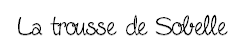 Quel, qu’elle / la, là, l’a
4   Complète par quel(s), quelle(s) ou qu’elle(s)
Dis à Elodie et à Jessica qu’elles se dépêchent un peu. * Dis-moi quelle est ton actrice préférée. * Quels sont les quatre grands fleuves français ? * Ah ! Qu’elle  était jolie la petite chèvre de monsieur Seguin ! Quelle  belle journée ! * Quel  jour es-tu né ?
5   Complète par la, là, ou l’a
Le maître l’a vu faire des bêtises, mais il ne l’a pas puni. * J’ai conduit la chatte  chez le vétérinaire et il l’a guérie * Je vous donne deux tubes pour la peinture, celui- là  c’est pour peindre le ciel * La  jeune fille est cachée là .